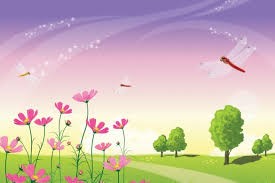 KẾ HOẠCH BÀI DẠY
Lớp 1
-----o0o-----
Tiết 8: Luyện tập
Môn: Toán:
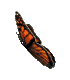 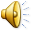 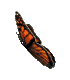 GV: Nguyễn Thu Thủy
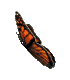 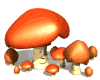 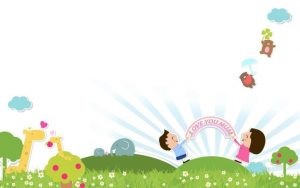 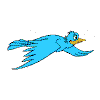 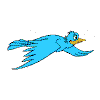 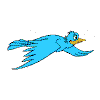 Luật chơi
Quản trò yêu cầu: VD“Tôi cầ 5 cái bút”. Nhóm nào lấy đủ 5 chiếc bút nhanh nhất được 2 điểm. Nhóm được 10 điểm trước sẽ thắng cuộc
Trò chơi:
Tôi cần, tôi cần!
Thứ hai ngày 7 tháng 9 năm 2020
Luyện tập
Toán:
Mỗi chậu có mấy bông hoa?
1
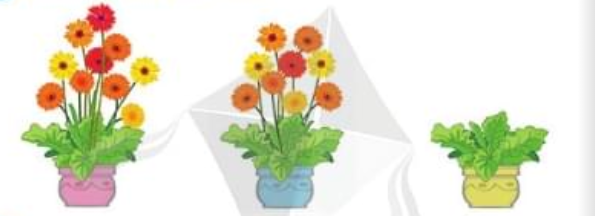 Thứ hai ngày 7 tháng 9 năm 2020
Luyện tập
Toán:
Mỗi chậu có mấy bông hoa?
1
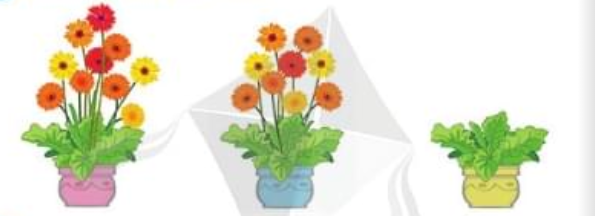 Thứ hai ngày 7 tháng 9 năm 2020
Luyện tập
Toán:
Mỗi chậu có mấy bông hoa?
1
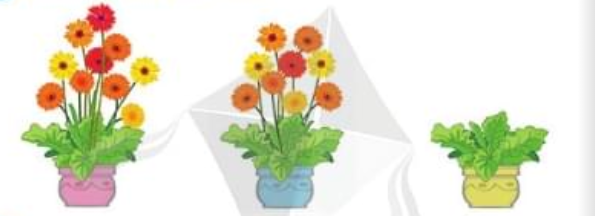 Thứ hai ngày 7 tháng 9 năm 2020
Luyện tập
Toán:
Mỗi chậu có mấy bông hoa?
1
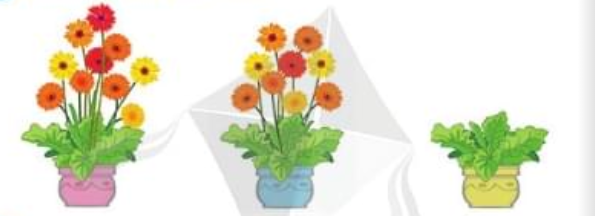 Thứ hai ngày 7 tháng 9 năm 2020
Luyện tập
Toán:
Trò chơi “ Lấy cho đủ số hình”
2
Cách chơi
Mỗi nhóm 2 bạn: Một bạn viết số ra bảng con, bạn còn lại lấy hình tương ứng rồi cùng đọc VD “Có 4 hình tròn. Số 4”. Sau đó đổi vai cùng thực hiện.
Thứ hai ngày 7 tháng 9 năm 2020
Luyện tập
Toán:
Số?
3
8
9
5
8
7
?
3
?
6
?
4
7
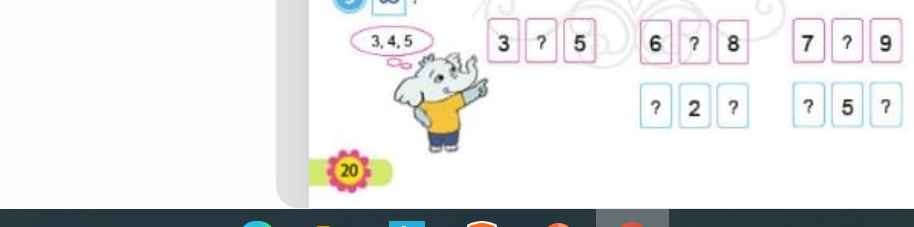 6
4
1
3
?
?
2
?
?
5
Thứ hai ngày 7 tháng 9 năm 2020
Trò chơi:
Luyện tập
Toán:
Đố bạn
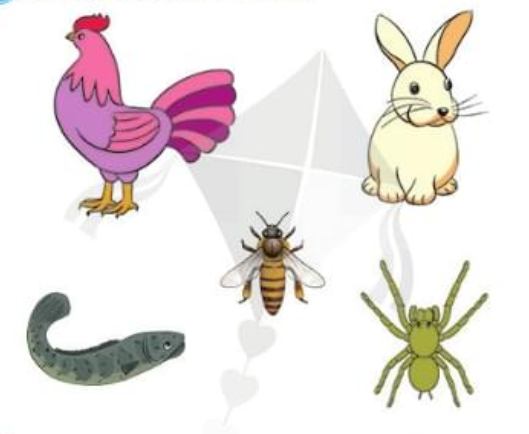 Cách chơi: Mỗi nhóm 2 bạn: Một bạn đố một bạn trả lời. VD “Con gì có 2 chân? Con gì có 4 chân? Con gì có 6 chân? Con gì có 0 chân? Sau đó đổi vai cùng thực hiện.
Thứ hai ngày 7 tháng 9 năm 2020
Luyện tập
Toán:
Tìm hình phù hợp
5
a)
?
b)
?
?
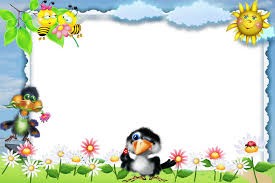 CỦNG CỐ - dÆn dß
Về nhà em cùng người thân tìm thêm các ví dụ có số 10 trong cuộc sống để hôm sau chia sẻ với các bạn.
Bài học hôm nay các em biết them được điều gì?
Từ ngữ toán học nào em cần lưu ý?
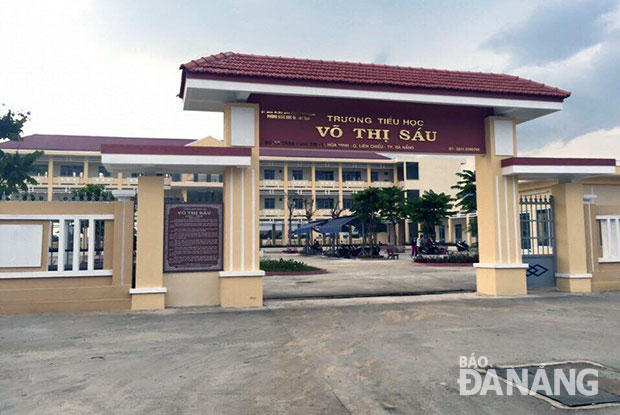 Kính chúc
Các cô giáo, thầy giáo mạnh khỏe!
Chúc các em chăm ngoan, học giỏi !